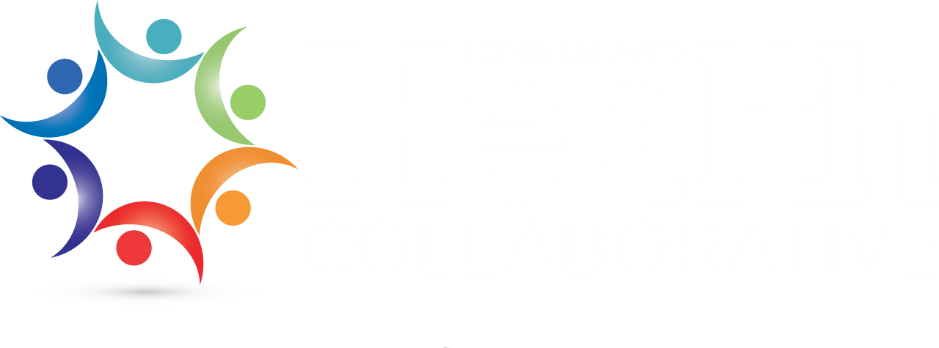 April 18, 2019
Wii: 1393ConferencePassword: kayla1393
Welcome & Introductions
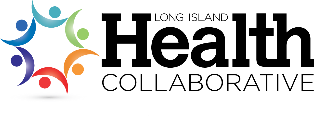 www.lihealthcollab.org
LIPHIP Funding Restored
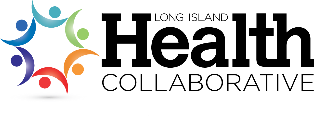 www.lihealthcollab.org
Things to Note
Population Health Summit VI: “Becoming the Healthiest State for People of All Ages - Incorporating Health Across all Policies and Age Friendly principles into the Prevention Agenda 2019 - 2024”
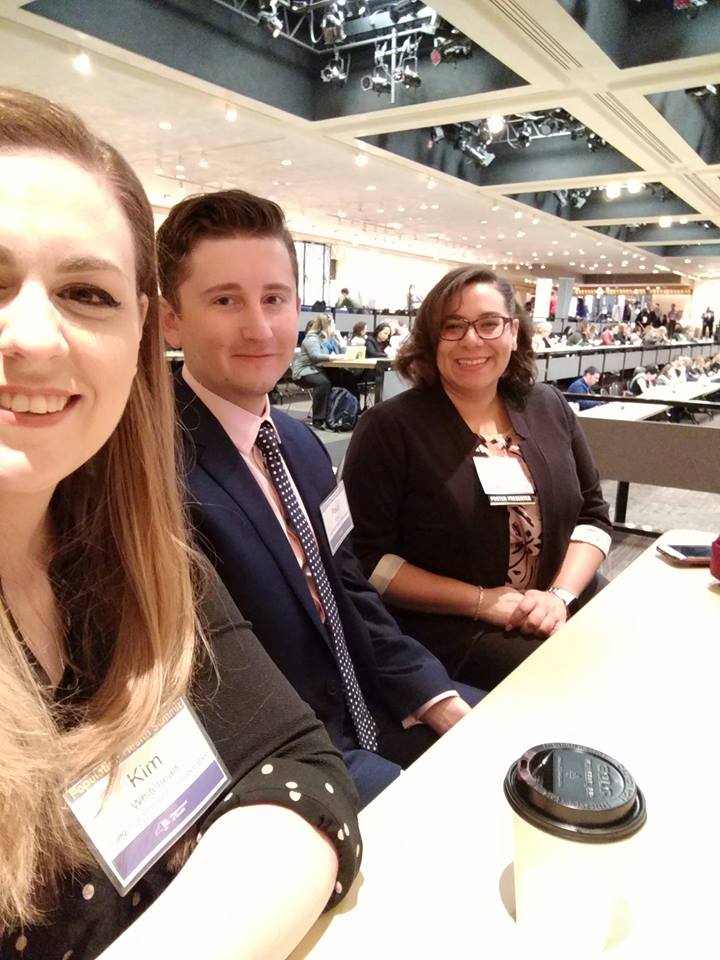 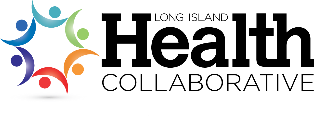 www.lihealthcollab.org
Things to Note
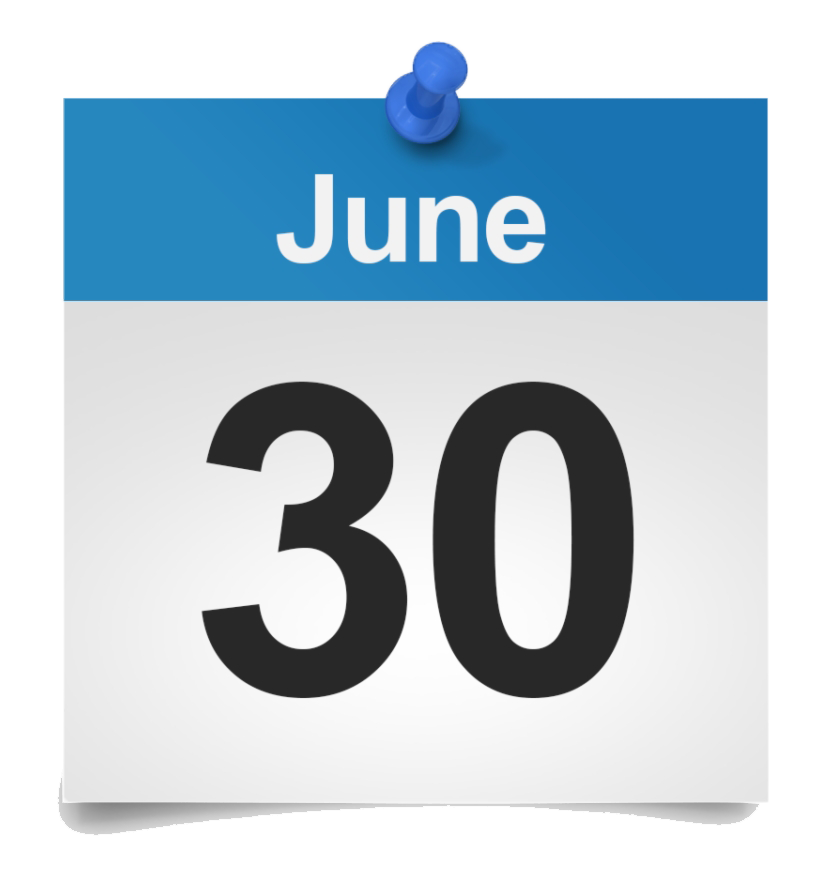 Walk with a Doc
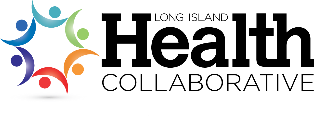 www.lihealthcollab.org
CHNA Priorities selected
March 29th - LI hospitals and the two county health departments selected two priorities from the Prevention Agenda
Prevent Chronic Disease 

Chronic Disease Preventive Care and Management
Promote Well-Being and Prevent Mental and Substance Use Disorders 

Mental and Substance Use Disorders Prevention
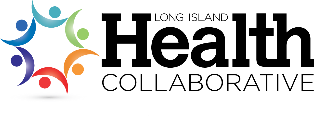 www.lihealthcollab.org
Networking Break
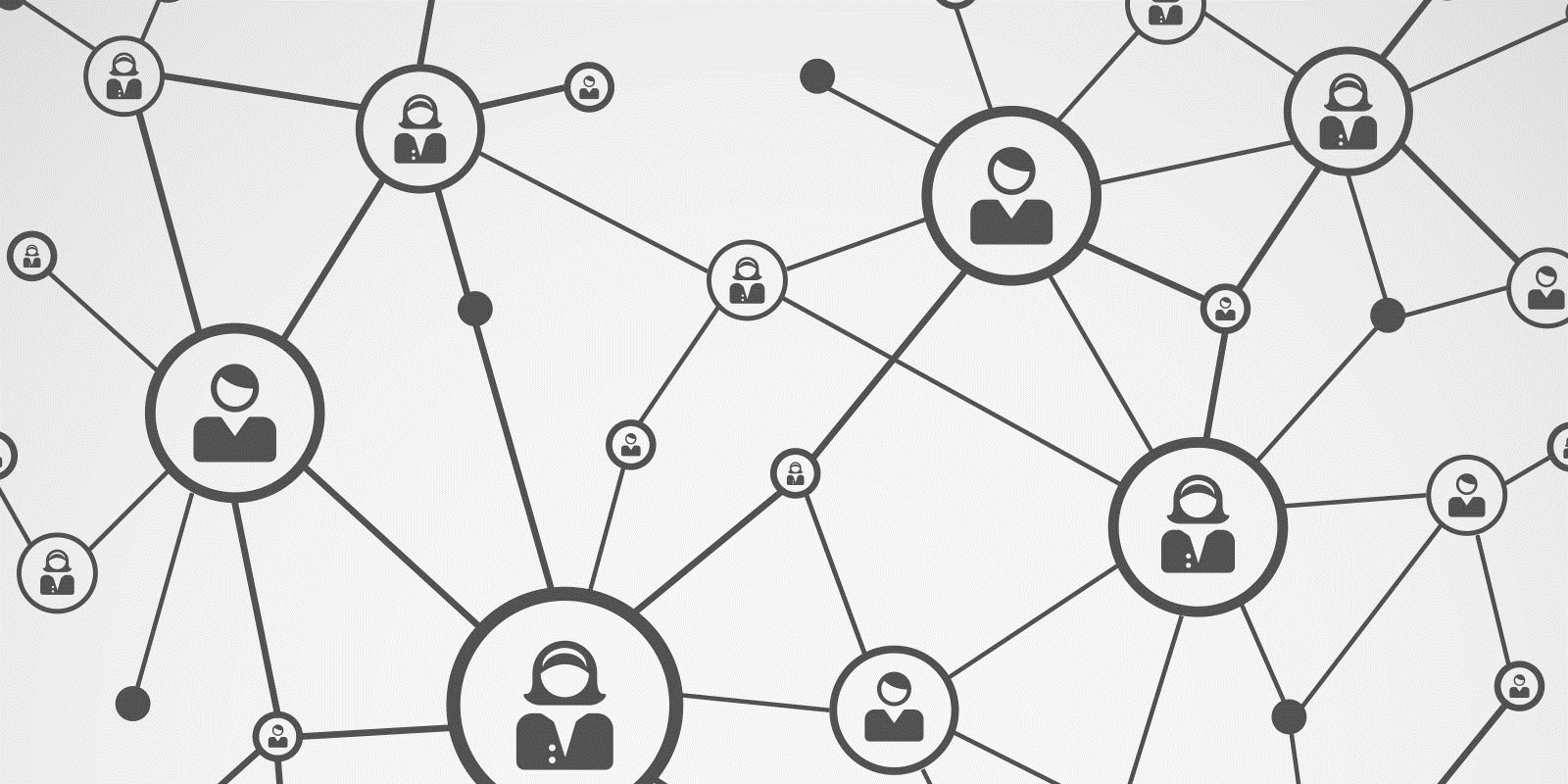 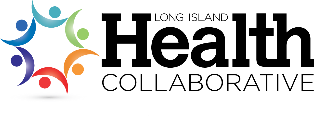 www.lihealthcollab.org
Walk Safe Long Island
Cynthia Brown
Executive Director New York Coalition for Transportation Safety cbrown1@nassaucountyny.gov
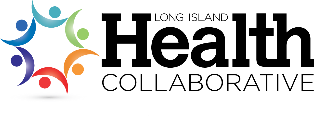 www.lihealthcollab.org
PEDESTRIAN SAFETY 
IN NASSAU AND 
SUFFOLK COUNTIES
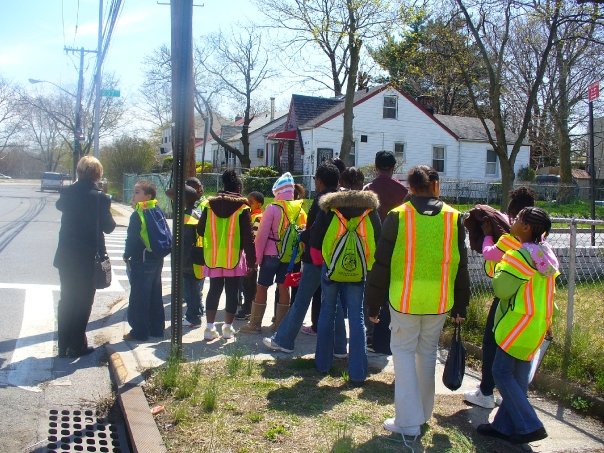 New York State Invests $62 Millionfor Pedestrian Safety Upgrades
Total Long Island Funding	    $12.78 Million
Suffolk County:
$2.78 million for Phase 1 of Pedestrian Signal Improvement +
$4.14 million for Phase 2 of Pedestrian Signal Improvement:
Towns of Huntington, Islip, Brookhaven, Smithtown, Babylon, Riverhead and Southampton

$1.32 million to the town of Brookhaven for safety improvements at uncontrolled crosswalks.
Nassau County			$4.22 Million
For safety improvements at uncontrolled 
crosswalks.

Locations:
Towns of Hempstead, Oyster Bay and 
North Hempstead
Village of Freeport
City of Glen Cove
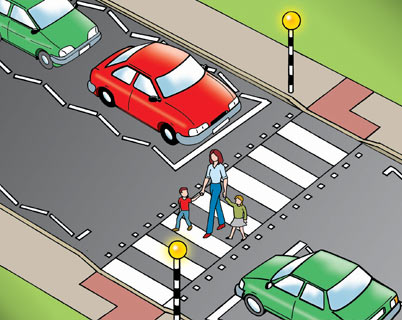 PEDESTRIAN CRASHES INCREASED SIGNIFICANTLY IN LAST 5 YEARS
Pedestrians accounted for 31% of motor vehicle fatalities in NY State in 2016 (ITSMR).
Nassau and Suffolk Counties are overrepresented for pedestrian injuries and fatalities. Within those counties the following communities have the highest incidences of deaths and injuries (in rank order):
1).  Town of Hempstead		5).  North Hempstead
2).  Brookhaven			6).  Babylon
3).  Islip					7).  Huntington
4).  Oyster Bay				8).  Freeport
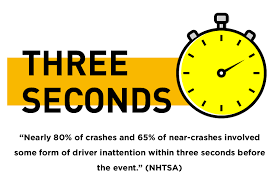 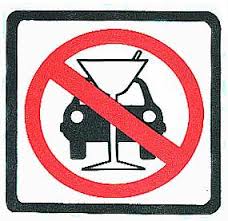 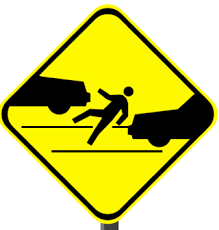 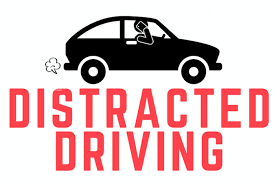 SOLUTIONS
ENGINEERING
EDUCATION
ENFORCEMENT
Education
NY Coalition for Transportation
Safety
Long Island Health Collaborative
Cohen’s Children's Medical Center
Community Parent Center
DEDICATEDD
This is the theme of the educational campaign. The cards are available at no cost from the NY State Department of Health. For more information please call 518-402-7900 or email injury@health.ny.gov. 

For further information or to request a speaker  contact
Cindy Brown, NY Coalition for Transportation Safety, 
516-571-6808 or email
cbrown1@nassaucountyny.gov
Walk Safe Long Island
www.walksafeli.org [link]
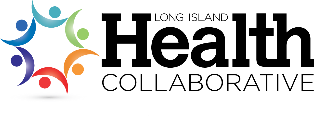 www.lihealthcollab.org
2019 Meeting Dates
Wednesday, June 12*
Wednesday, August 7
Wednesday, October 16
Thursday, December 12
*CHS Melville
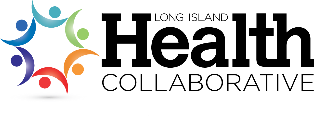 www.lihealthcollab.org
Adjournment
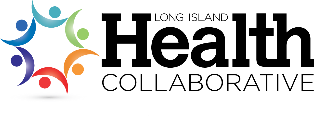 www.lihealthcollab.org